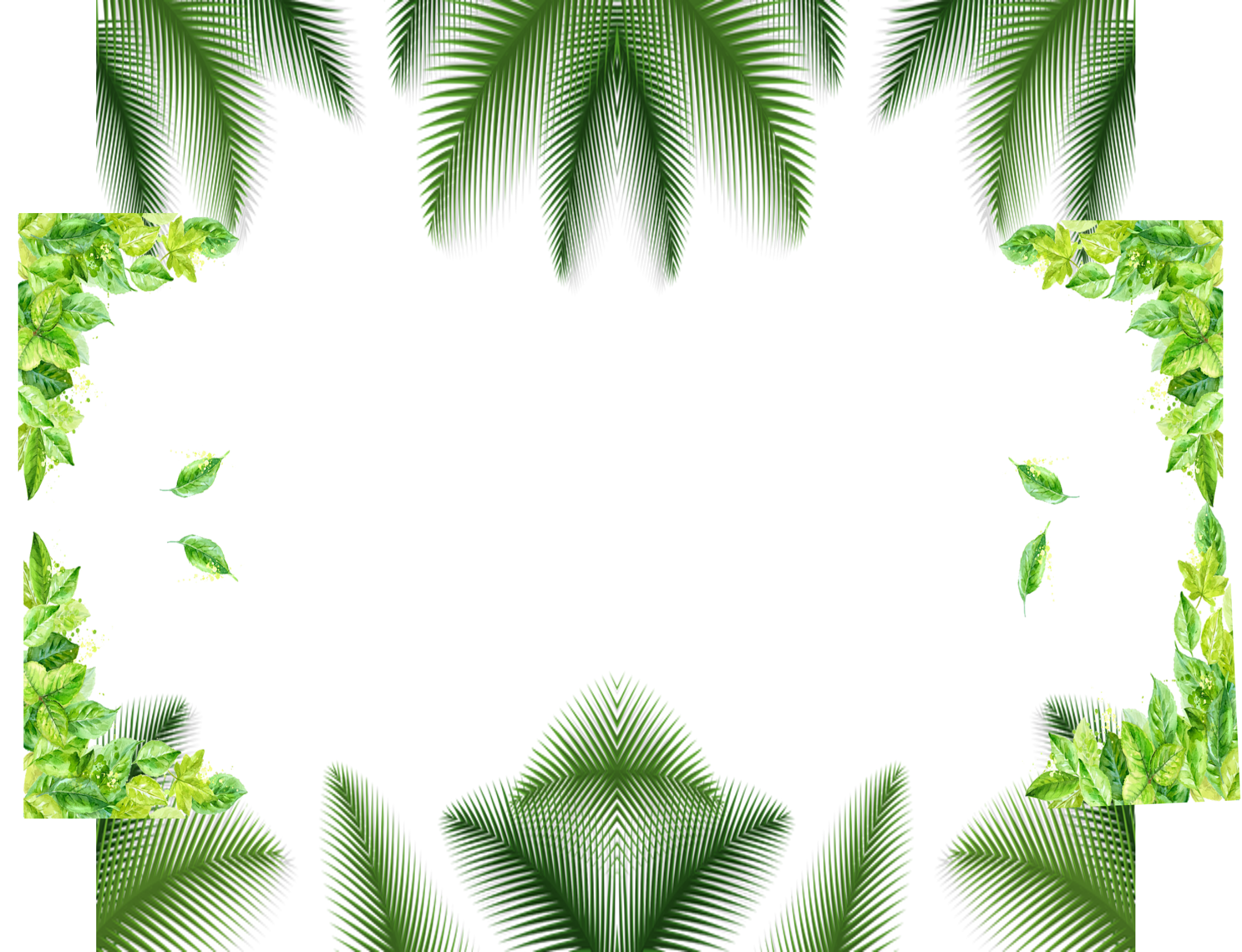 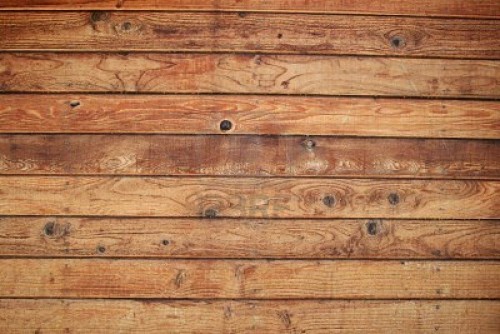 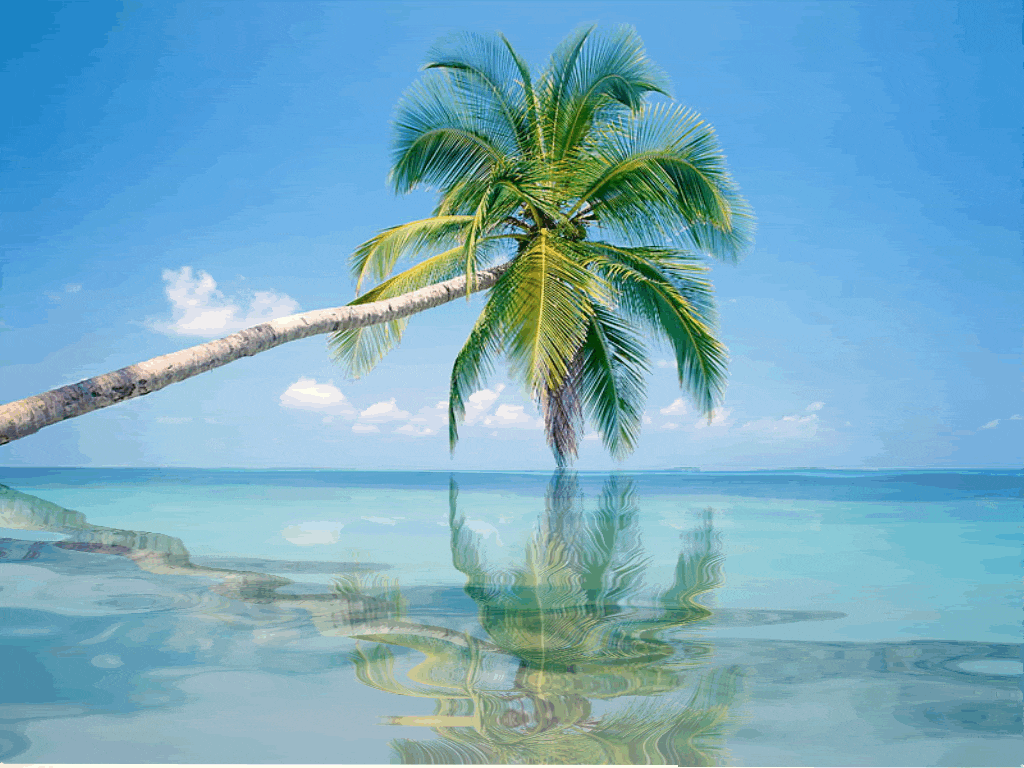 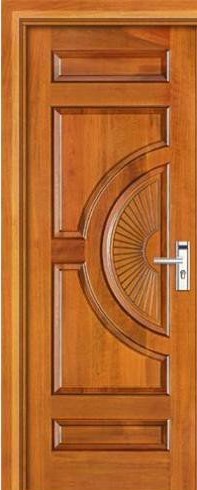 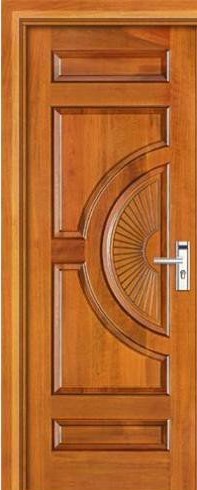 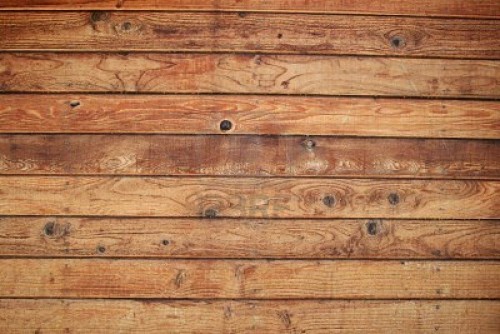 CHÀO MỪNG 
QUÝ THẦY CÔ VỀ DỰ GIỜ
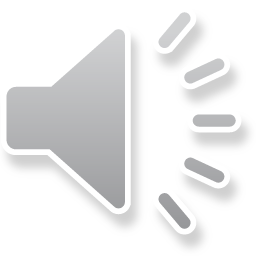 BÀI 1: HỆ THỐNG KINH, VĨ TUYẾN. 
TỌA ĐỘ ĐỊA LÍ
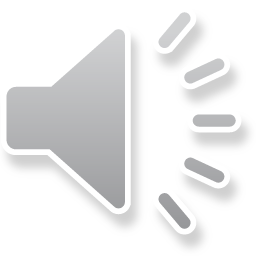 Giáo viên:.............
MỞ ĐẦU
Ngày nay, các con tàu ra khơi đều có gắn các thiết bị định vị để thông báo vị trí của con tàu. Vậy dựa vào đâu để người ta xác định được vị trí của con tàu khi đang lênh đênh trên biển?
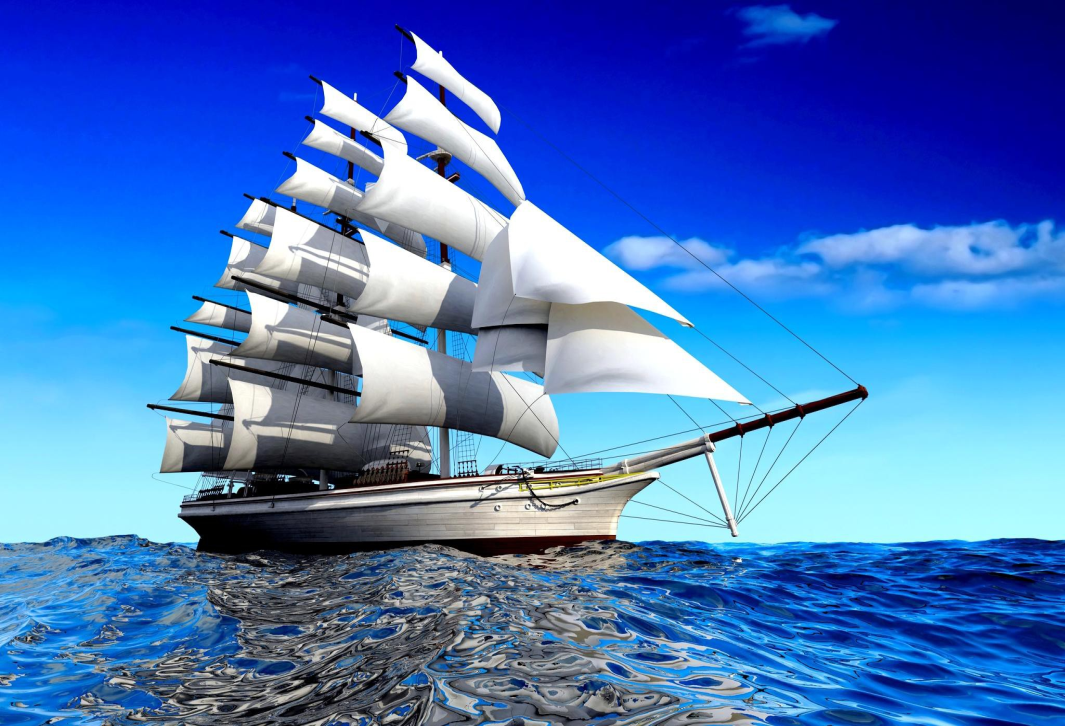 BÀI 1: HỆ THỐNG KINH, VĨ TUYẾN. 
TỌA ĐỘ ĐỊA LÍ
1. Hệ thống kinh, vĩ tuyến
2. Kinh độ, vĩ độ và tọa độ địa lí
BÀI 1: HỆ THỐNG KINH, VĨ TUYẾN. 
TỌA ĐỘ ĐỊA LÍ
1. Hệ thống kinh, vĩ tuyến
1. Hệ thống kinh, vĩ tuyến
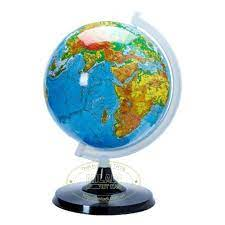 Quả Địa Cầu là mô hình thu nhỏ của Trái Đất. Trên quả Địa Cầu, có thể hiện cực Bắc, cực Nam và hệ thống kinh, vĩ tuyến.
? Em hãy nhận xét về hình dạng quả Địa Cầu
1. Hệ thống kinh, vĩ tuyến
Quan sát hình 2 và đọc thông tin trong mục 1, em hãy:
1. Xác định đường kinh tuyến gốc và vĩ tuyến gốc. Cho biết thế nào là kinh tuyến tây, kinh tuyến đông, vĩ tuyến bắc, vĩ tuyến nam.
2. So sánh độ dài các đường kinh tuyến với nhau và độ dài các đường vĩ tuyến với nhau.
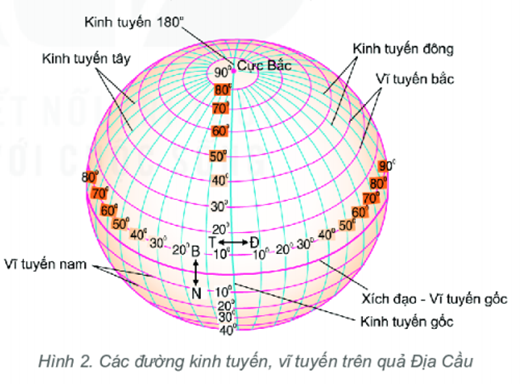 1. Hệ thống kinh, vĩ tuyến
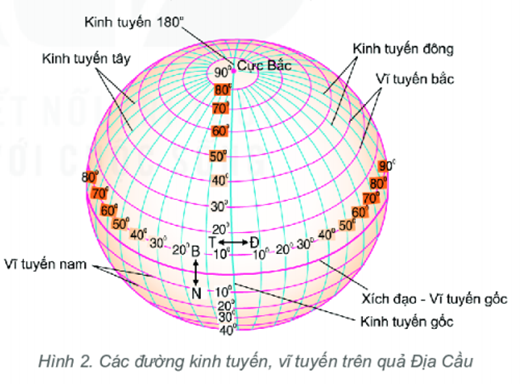 PHIẾU HỌC TẬP SỐ 1
1. Hệ thống kinh, vĩ tuyến
VT là vòng tròn bao quanh quả Địa Cầu và vuông góc với KT
KT là nửa đường tròn nối 2 cực trên bề mặt quả Địa Cầu
00 (đi qua đài thiên văn Grin-uých, Anh)
00 (xích đạo)
những vĩ tuyến nằm từ xích đạo đến cực Bắc
những KT nằm bên trái KT gốc
những KT nằm bên phải KT gốc
những vĩ tuyến nằm từ xích đạo đến cực Nam
bằng nhau
giảm dần từ xích đạo về 2 cực
BÀI 1: HỆ THỐNG KINH, VĨ TUYẾN. 
TỌA ĐỘ ĐỊA LÍ
2. Kinh độ, vĩ độ và tọa độ địa lí
2. Kinh độ, vĩ độ và tọa độ địa lí
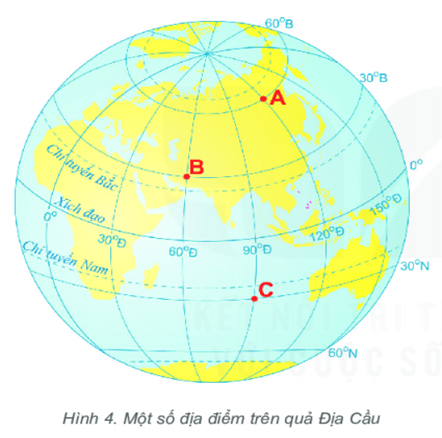 Quan sát hình 4 và đọc thông tin trong mục 2, em hãy:
1. Nêu khái niệm: kinh độ, vĩ độ, tọa độ địa lí của một điểm.
2. Xác định tọa độ địa lí của các điểm A, B, C trên hình 4
1. Kinh độ, vĩ độ và tọa độ địa lí
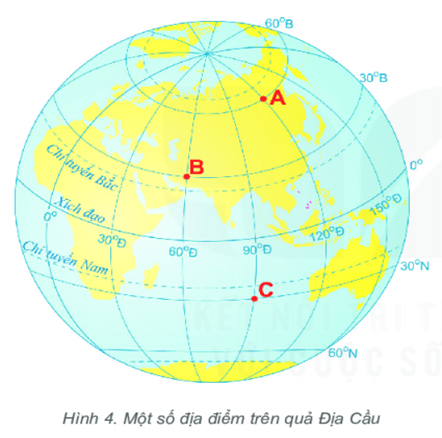 - Kinh độ của một điểm: khoảng cách tính bằng độ từ kinh tuyến gốc đến kinh tuyến đi qua điểm đó.
- Vĩ độ của một điểm: khoảng cách tính bằng độ từ vĩ tuyến gốc đến vĩ tuyến đi qua điểm đó.
- Tọa độ địa lí của một điểm: nơi giao nhau giữa kinh độ và vĩ độ của điểm đó.
         A (1200 Đ, 600B)
         B (600Đ, 300B)
         C (900Đ, 300N)
LUYỆN TẬP
Bài tập 1. Cho biết nếu vẽ các đường kinh tuyến, vĩ tuyến cách nhau 10 thì trên quả địa cầu có bao nhiêu kinh tuyến, vĩ tuyến.
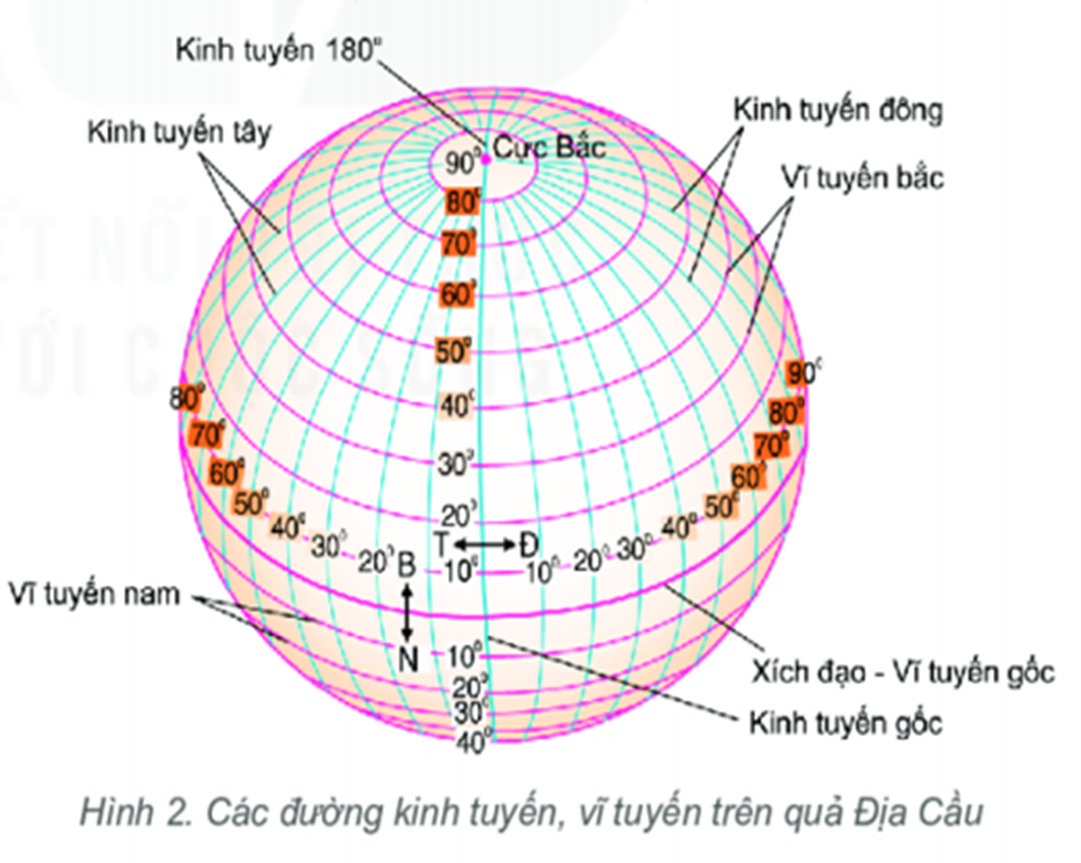 - Nếu cách nhau 10, ta vẽ 1 kinh tuyến thì có 360 kinh tuyến.
- Nếu cách nhau 10, ta vẽ 1 vĩ tuyến thì có:
+ 90 vĩ tuyến Bắc
+ 90 vĩ tuyến Nam
+ Vĩ tuyến 00
--> Vậy có tất cả 181 vĩ tuyến
LUYỆN TẬP
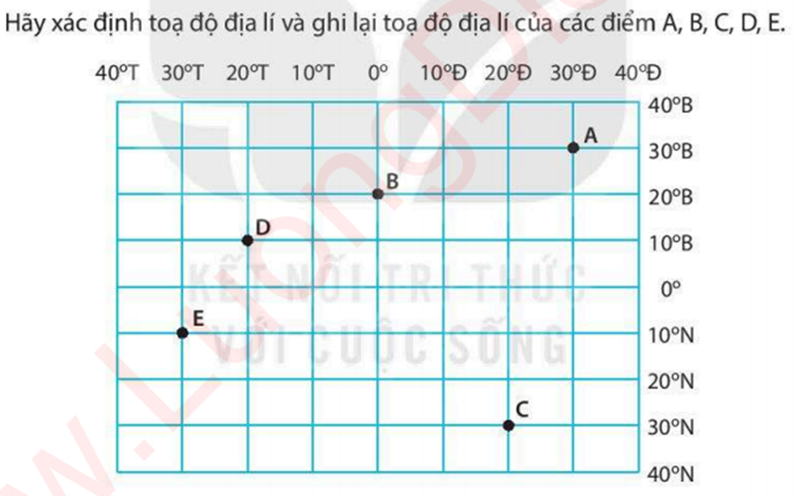 Bài tập 2.
A (300 Đ, 300B)
B (00,  200B)
C (200Đ, 300N)
D (200T, 100B)
E (300T, 100N)
LUYỆN TẬP
Bài tập 3.
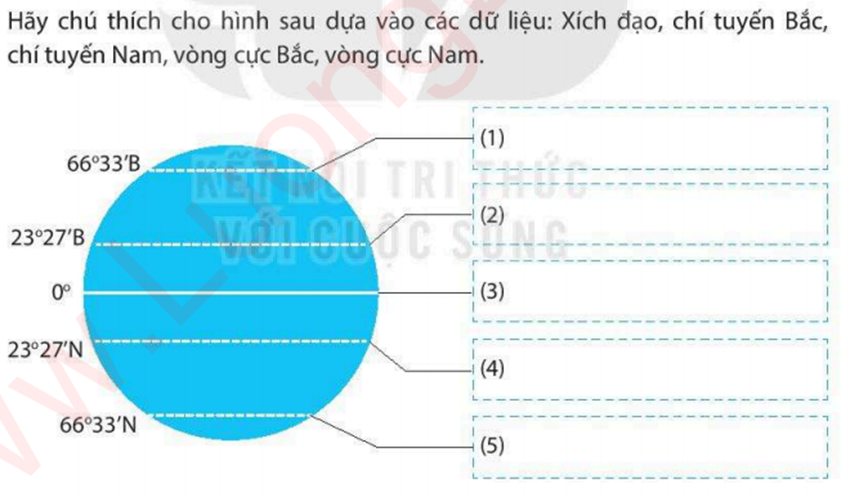 (1) Vòng cực bắc
(2) Chí tuyến bắc
(3) Xích đạo
(4) Chí tuyến nam
(5) Vòng cực nam
VẬN DỤNG
Tra cứu thông tin, ghi tọa độ địa lí các điểm cực (Bắc, Nam, Đông, Tây) trên phần đất liền nước ta.
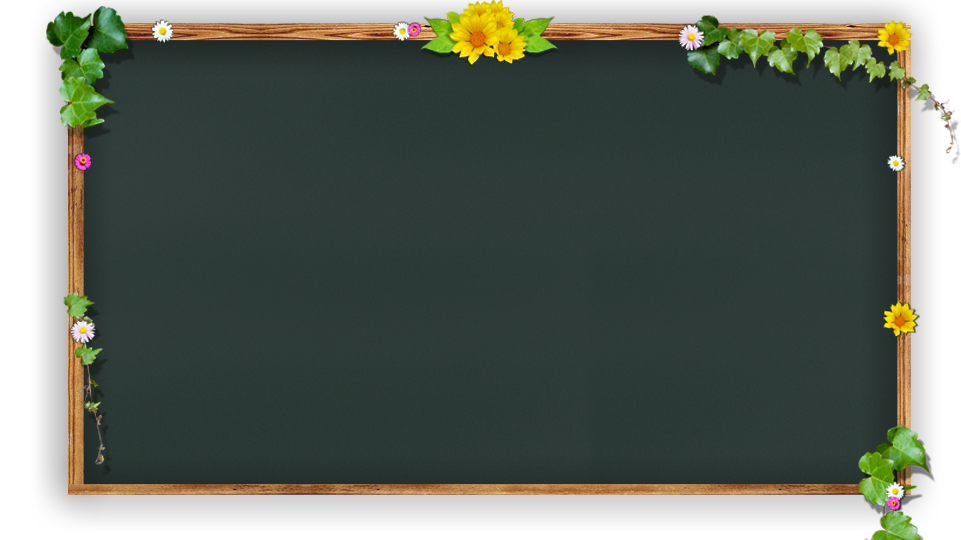 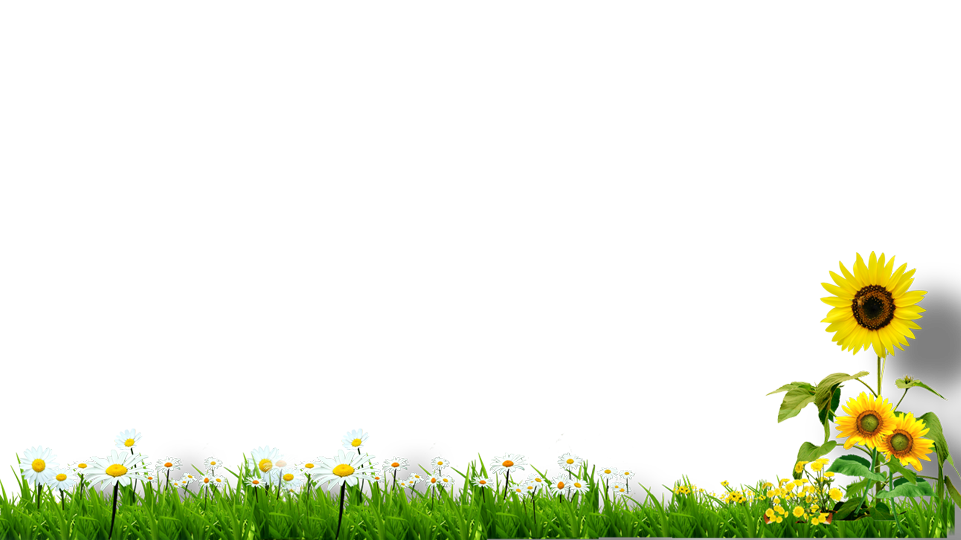 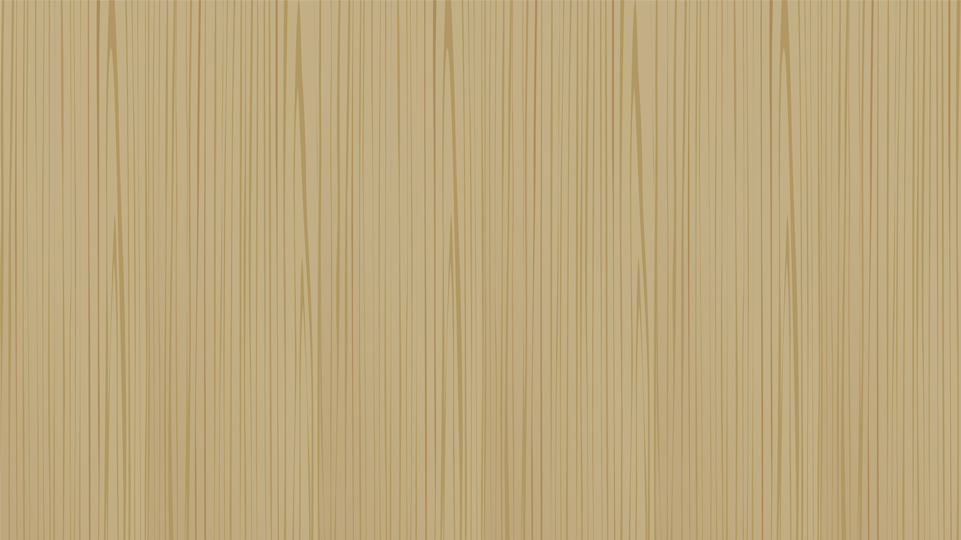 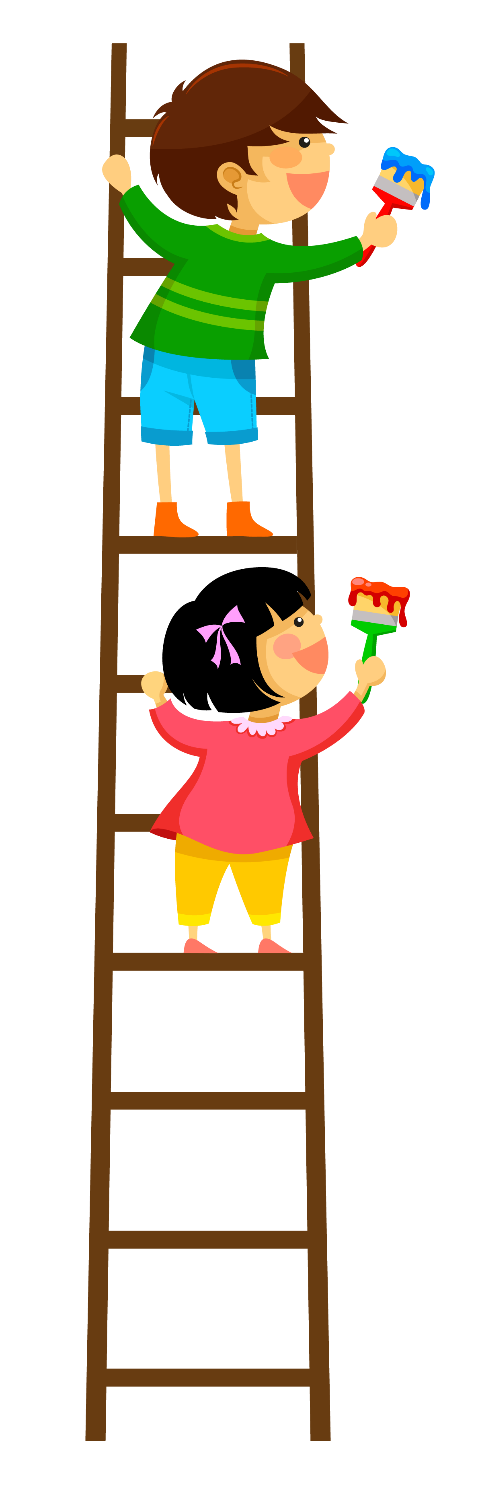 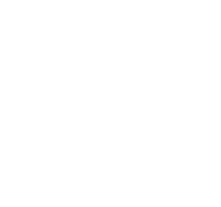 Tạm
Thầy
Biệt
Cô
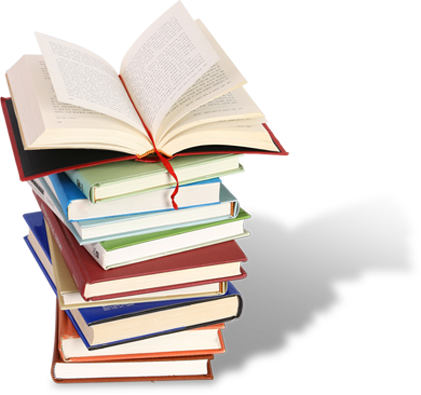 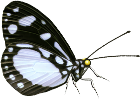 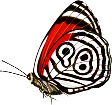